Творческий конкурс «В лучах милосердия».Номинация Добровольческий проект. Направление творческой работы: Милосердие – основа и опора цивилизованного общества.Название проекта: «Мы вместе»!
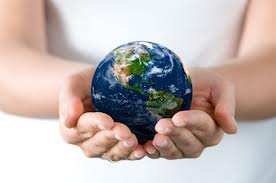 Авторы проекта: учащиеся 1-4, 5-9-х классов                                 МБОУ СОШ №3 г.СалехардРуководители проекта: Костюкевич Е.Ф.                                             Васильева О.П.
Цели :-  оказание помощи в организации досуга посетителей «Центра социальной реабилитации»;- воспитание толерантности, милосердия по отношению к людям с ограниченными возможностями, пенсионерам;- развитие шефской помощи, реализация творческих способностей учащихся.
Кто полон милосердия, непременно обладает мужеством.Конфуций
В большом энциклопедическом словаре дано следующее определение слова МИЛОСЕРДИЕ - сострадательная любовь, сердечное участие в жизни немощных и нуждающихся (больных, раненых, престарелых и др.); деятельное проявление милосердия - различного рода помощь, благотворительность и т. п.
Благотворительность предполагает не просто доброжелательность, но и понимание другого человека, и деятельное участие в его жизни. Участие в благотворительных акциях – это действенное милосердие, которое  быстрее и легче проникает в душу ребёнка и закрепляется в ней.
Рядом с каждым из нас в социуме живут пожилые люди, дети с ограниченными возможностями здоровья, которые нуждаются в поддержке, внимании, помощи. Чуткость и внимательность к тем, кто рядом с нами позволяет понять  чувства другого человека, быть по-настоящему милосердным. Отдавать и нечего не требовать взамен.
Проведение акции «Благотворительная ярмарка блинов», с целью оказания  помощи посетителям «Центра социальной реабилитации детей с ограниченными возможностями здоровья и пенсионеров» в муниципальном бюджетном общеобразовательном учреждении «Средняя общеобразовательная школа №3» г. Салехарда стало ежегодной традицией.
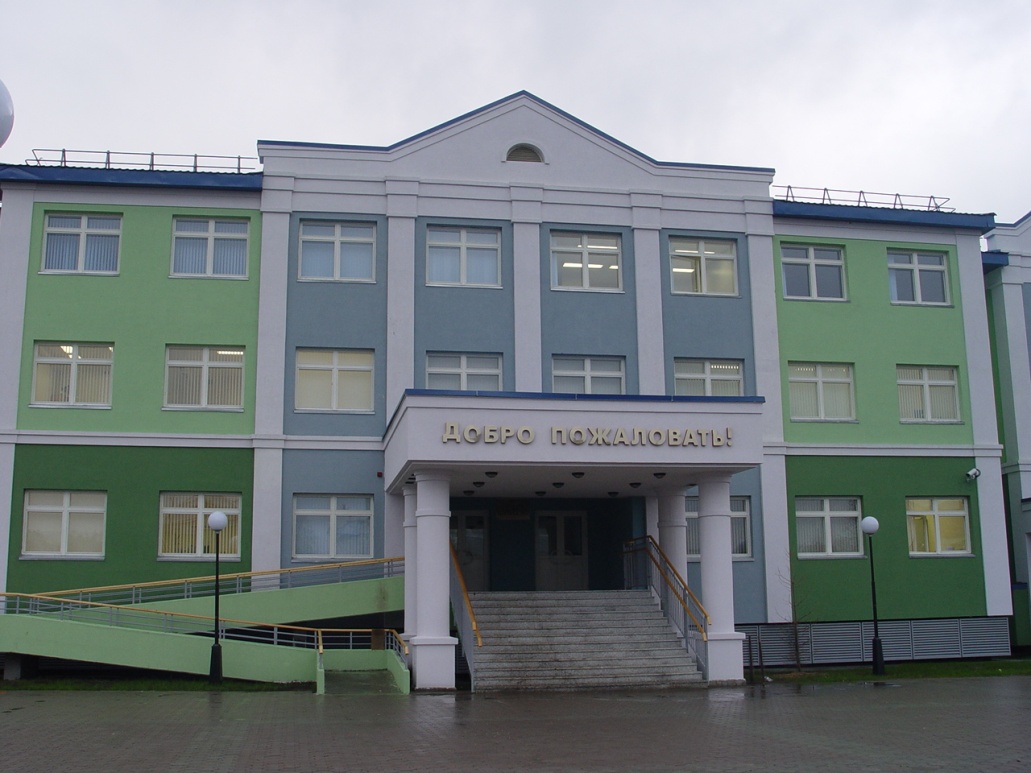 Дети и педагоги активно участвуют в этом мероприятии. Каждый старается внести свой посильный вклад. На вырученные средства приобретаются подарки ветеранам и  продукты. Участницы ярмарки пекут сладкие пироги и печенье, которыми затем угощают детей и взрослых в «Центре социальной реабилитации» г.Салехарда.
Этапы  проекта  
«Мы вместе»
1. Организация 
и проведение 
благотворительной 
ярмарки в 
МБОУ СОШ №3
 г. Салехарда.
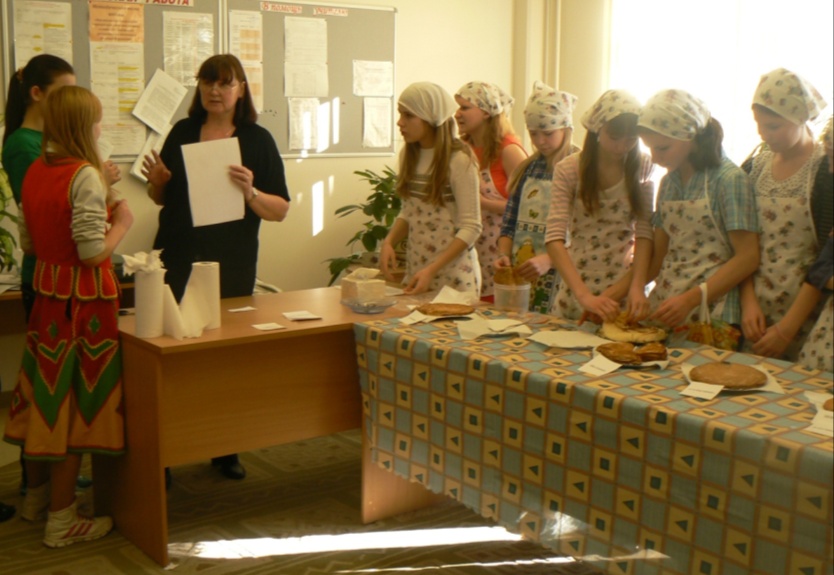 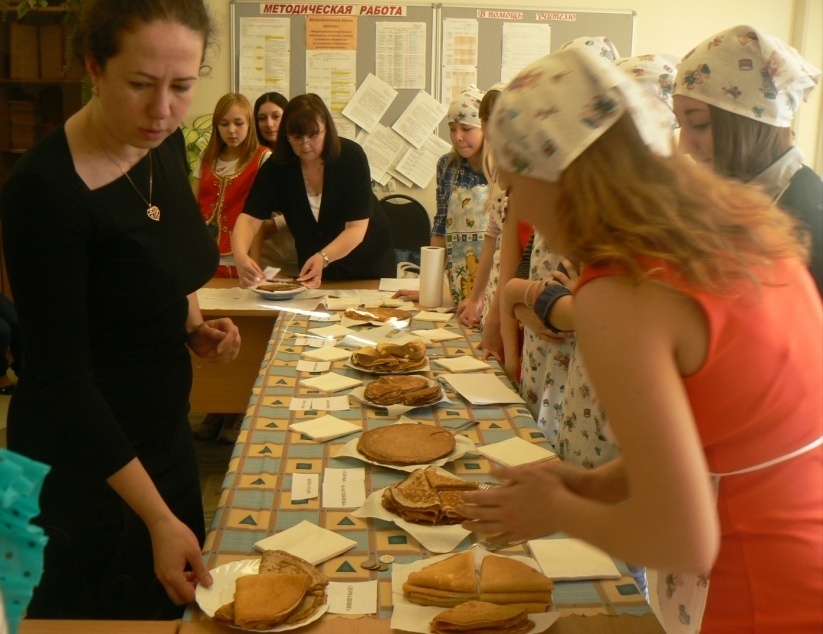 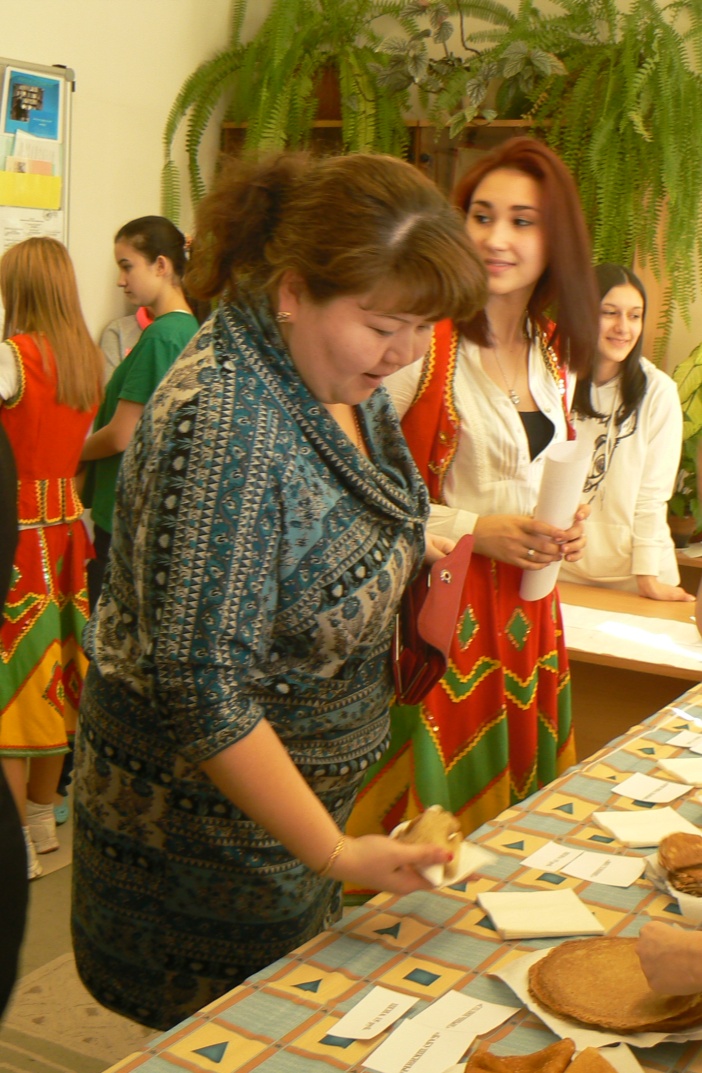 2. Выпечка пирогов и  печенья из продуктов, купленных на средства заработанные на ярмарке.
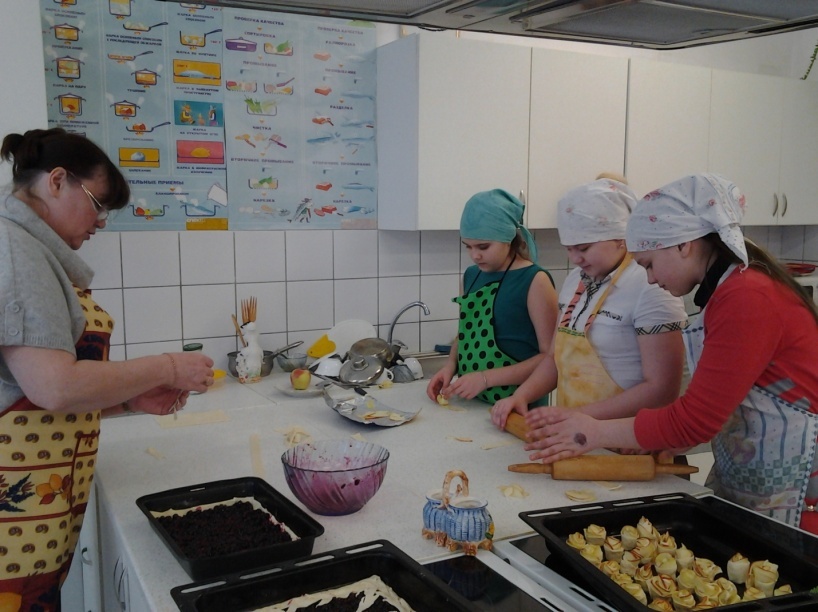 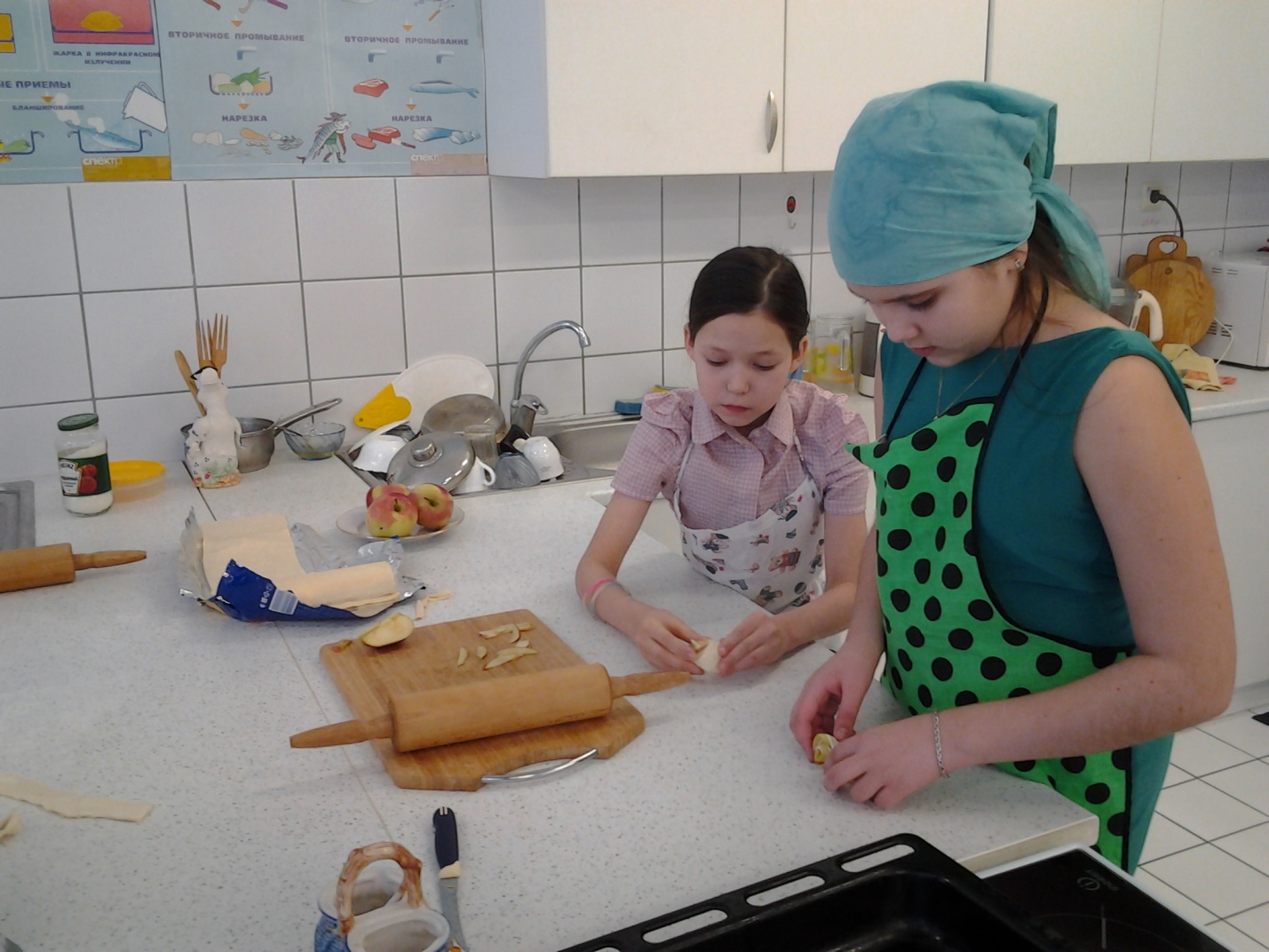 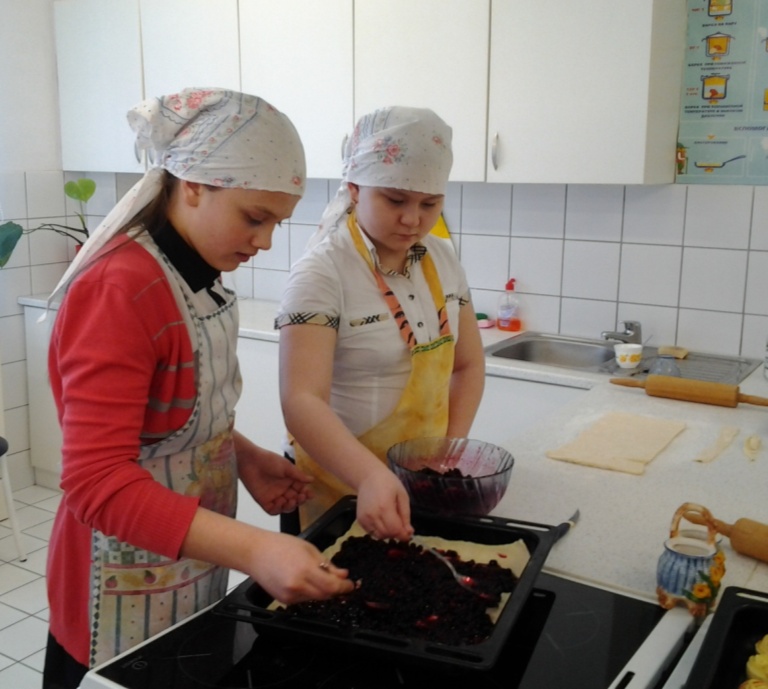 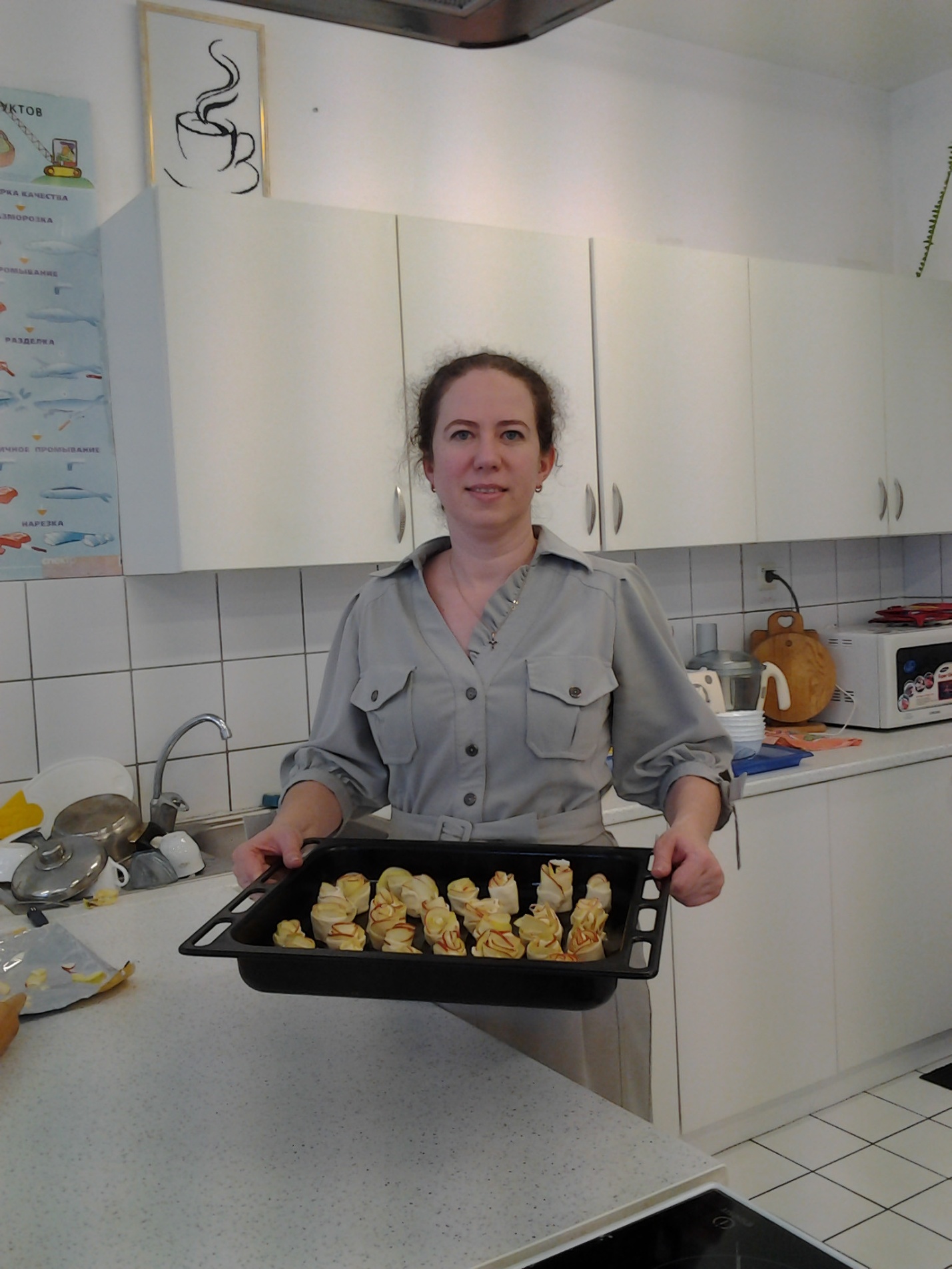 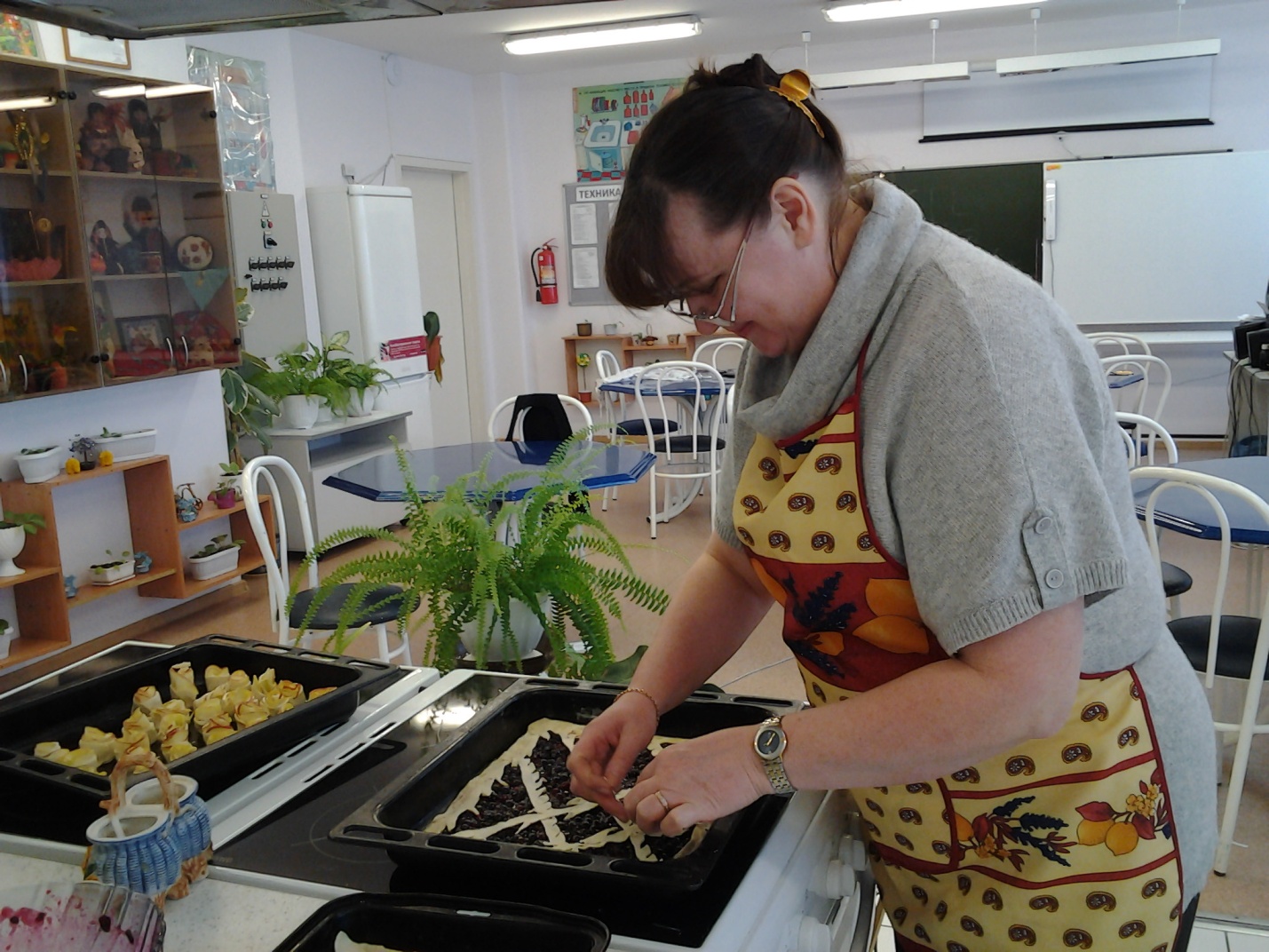 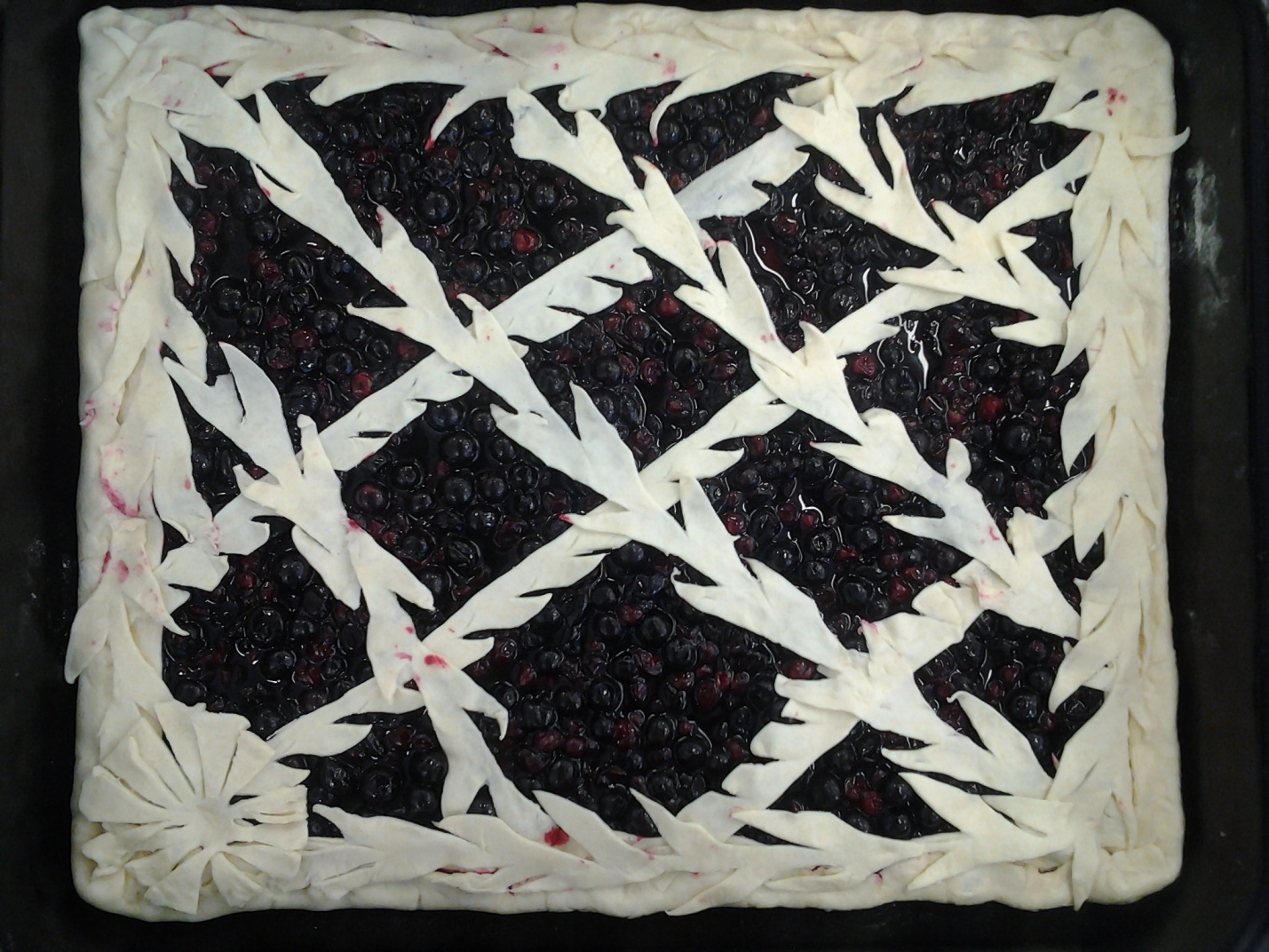 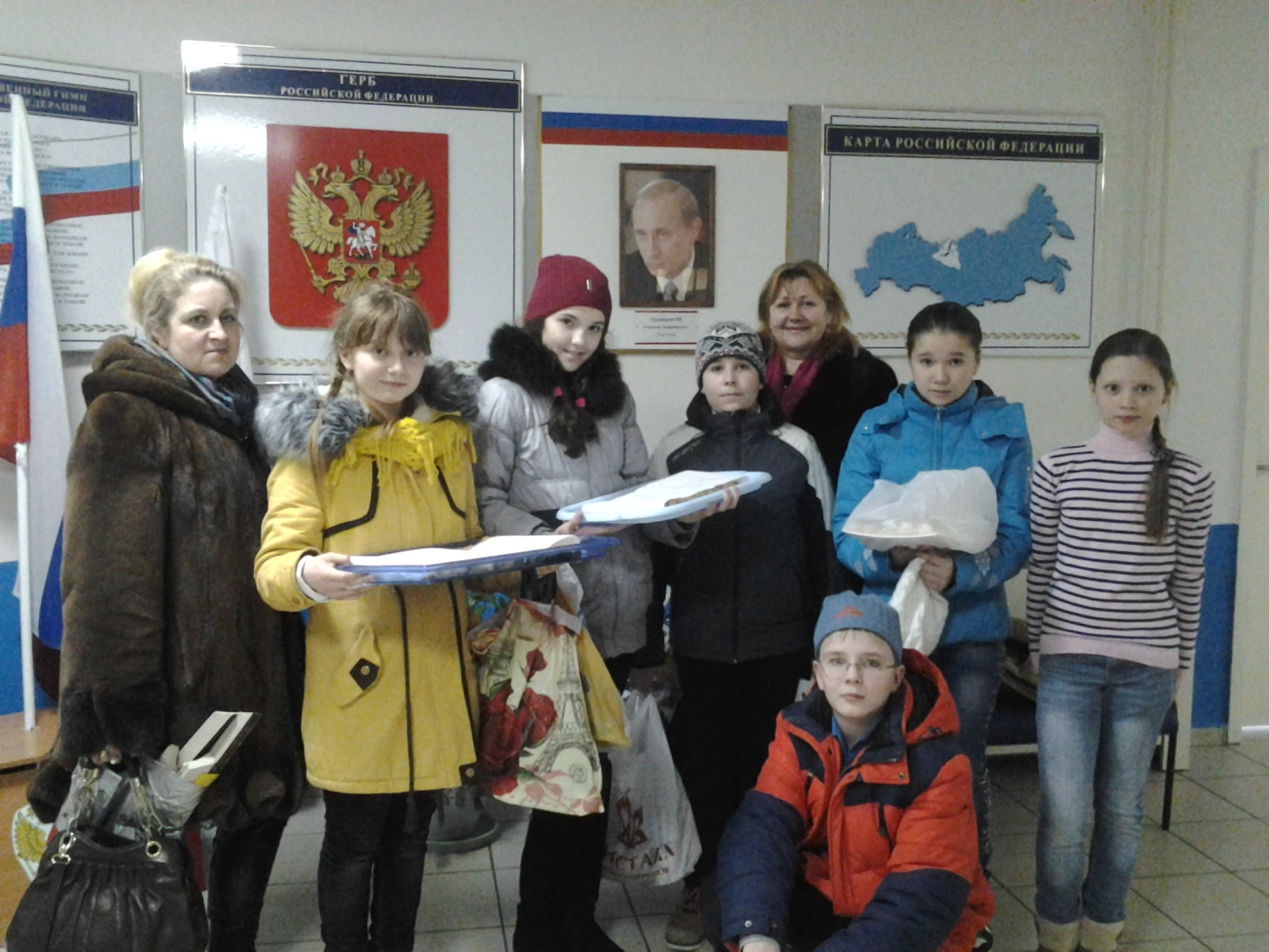 3. Поездка в «Центр социальной реабилитации» г.Салехарда.
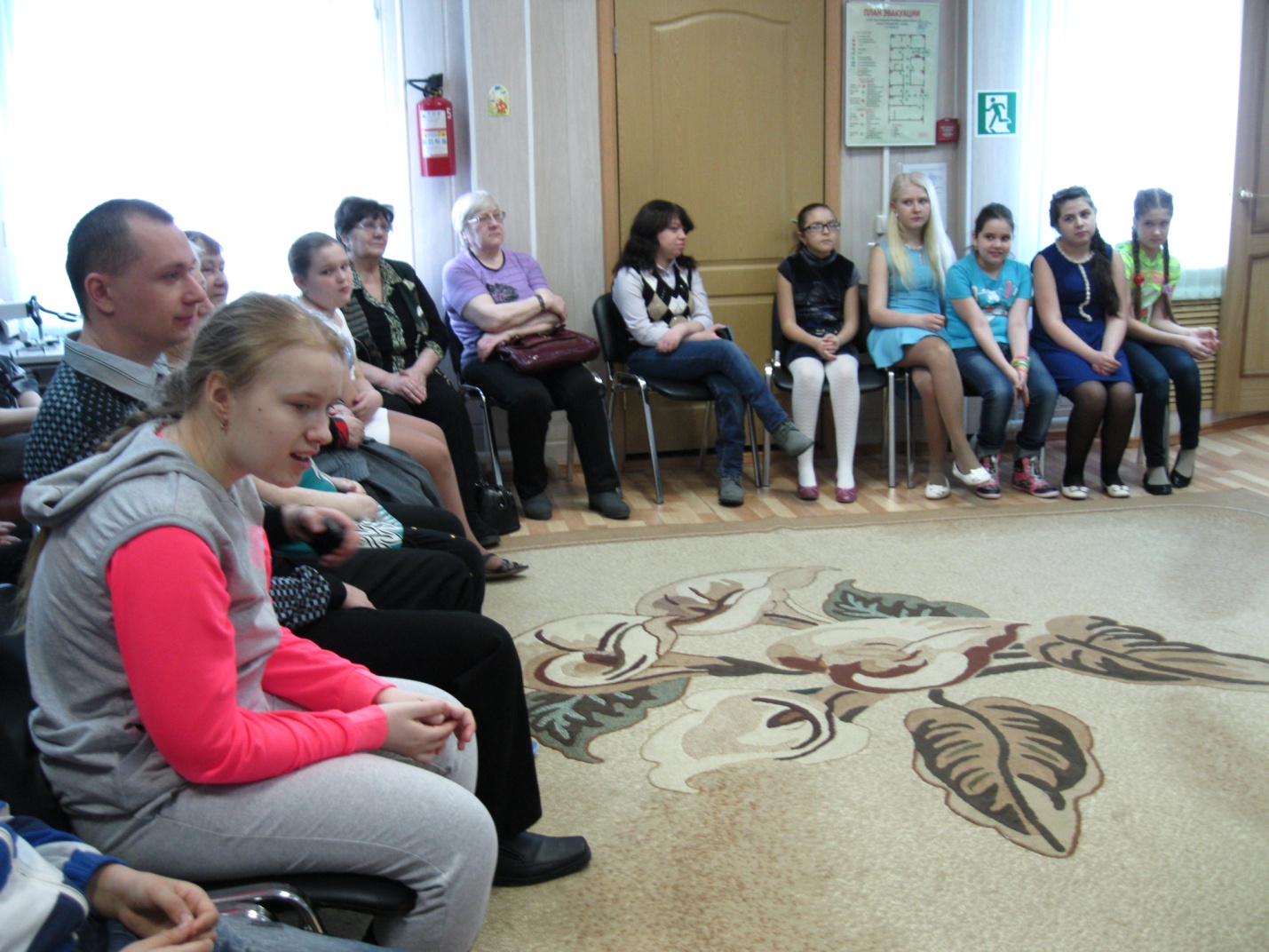 4. Подготовка и проведение концерта для юных и пожилых посетителей центра социальной реабилитации.
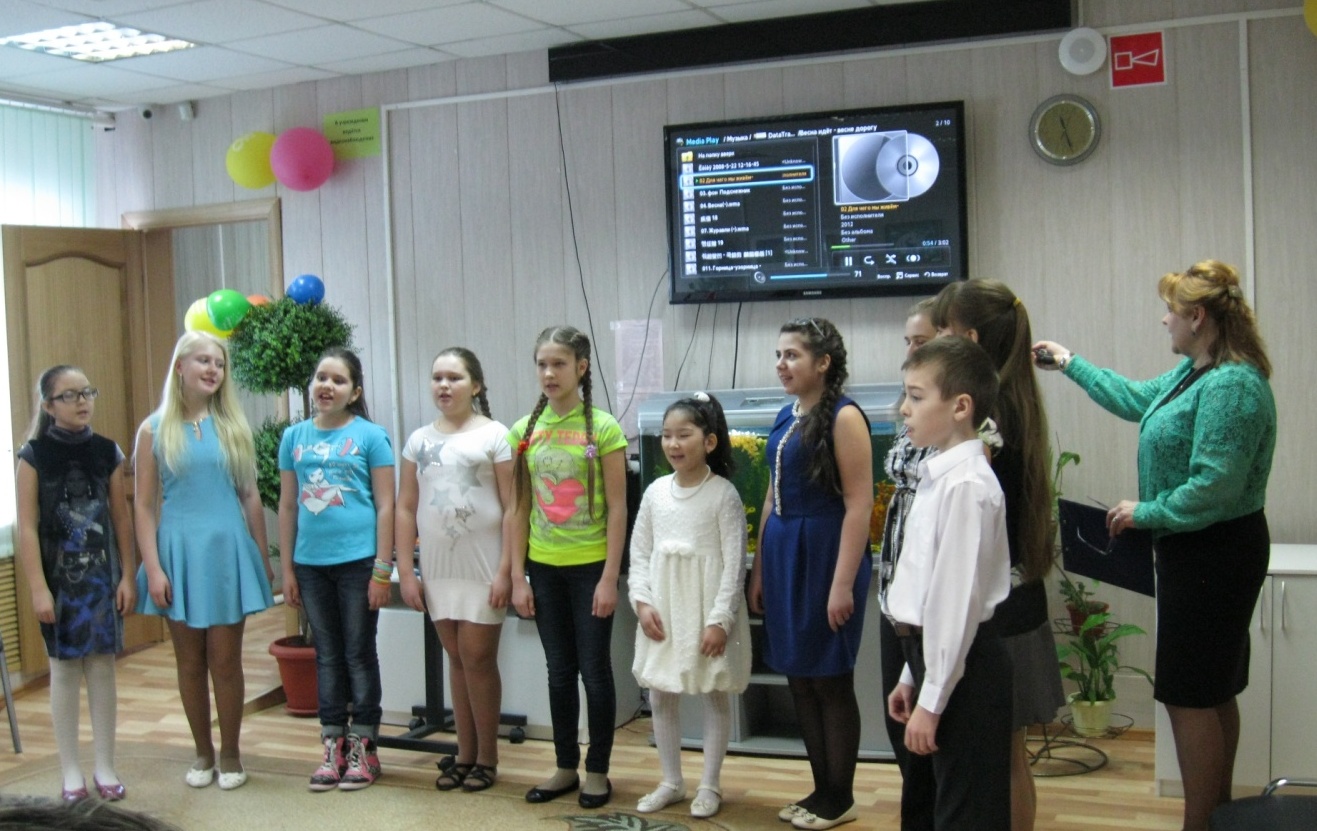 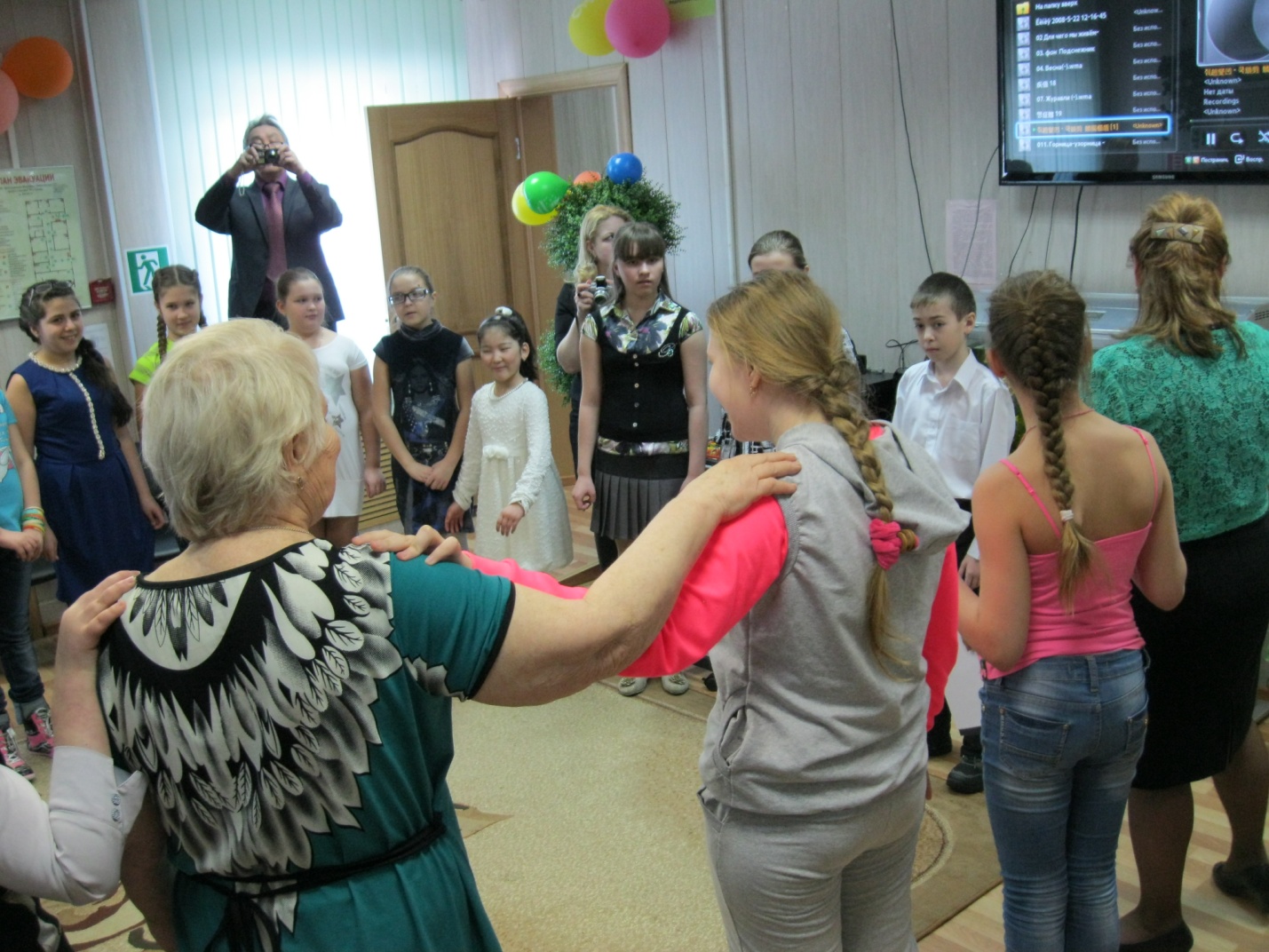 5. Проведение игровой программы в «Центре социальной реабилитации»
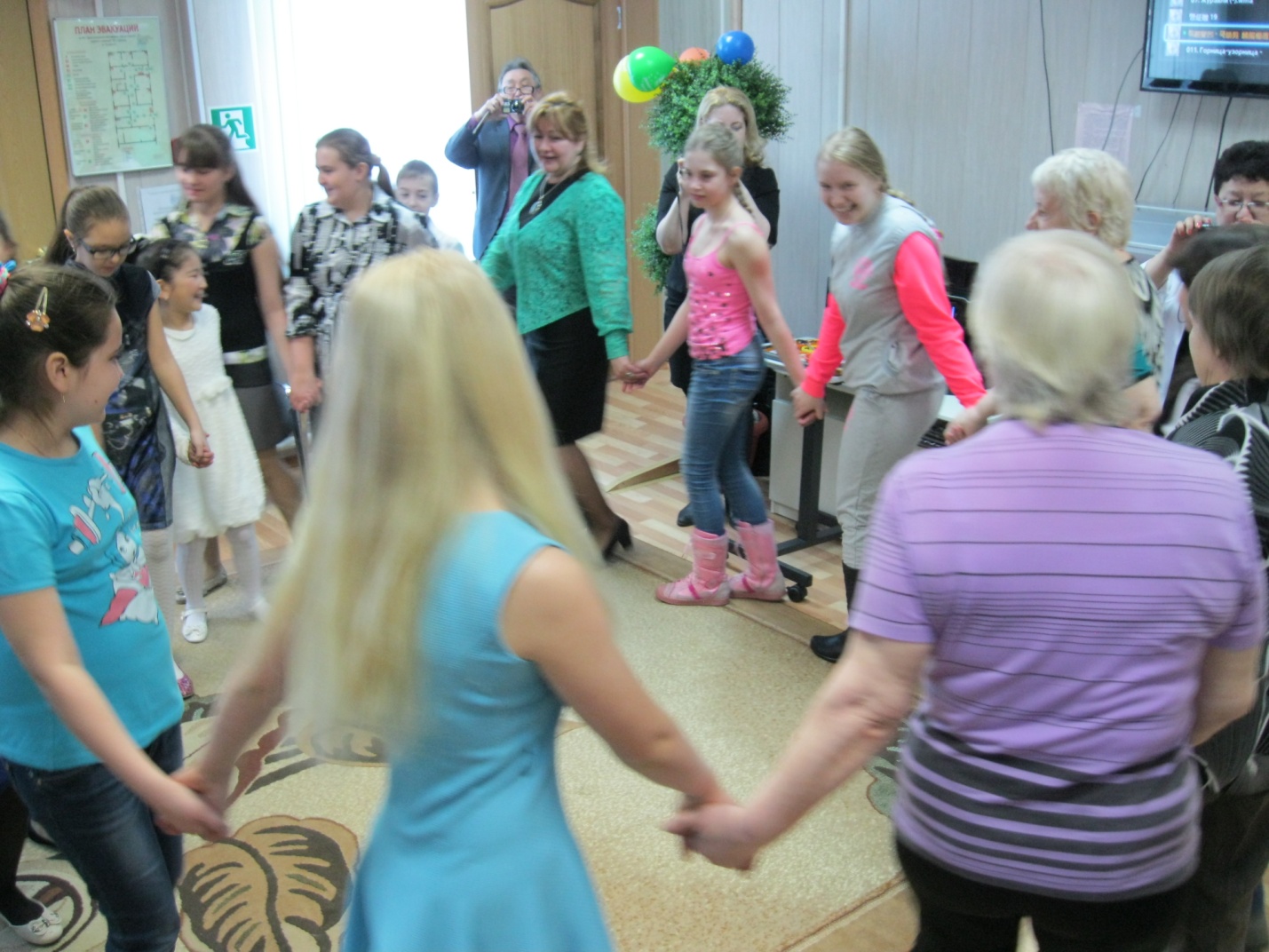 6. Проведение мастер-классов для взрослых посетителей «Центра социальной реабилитации» г.Салехард.
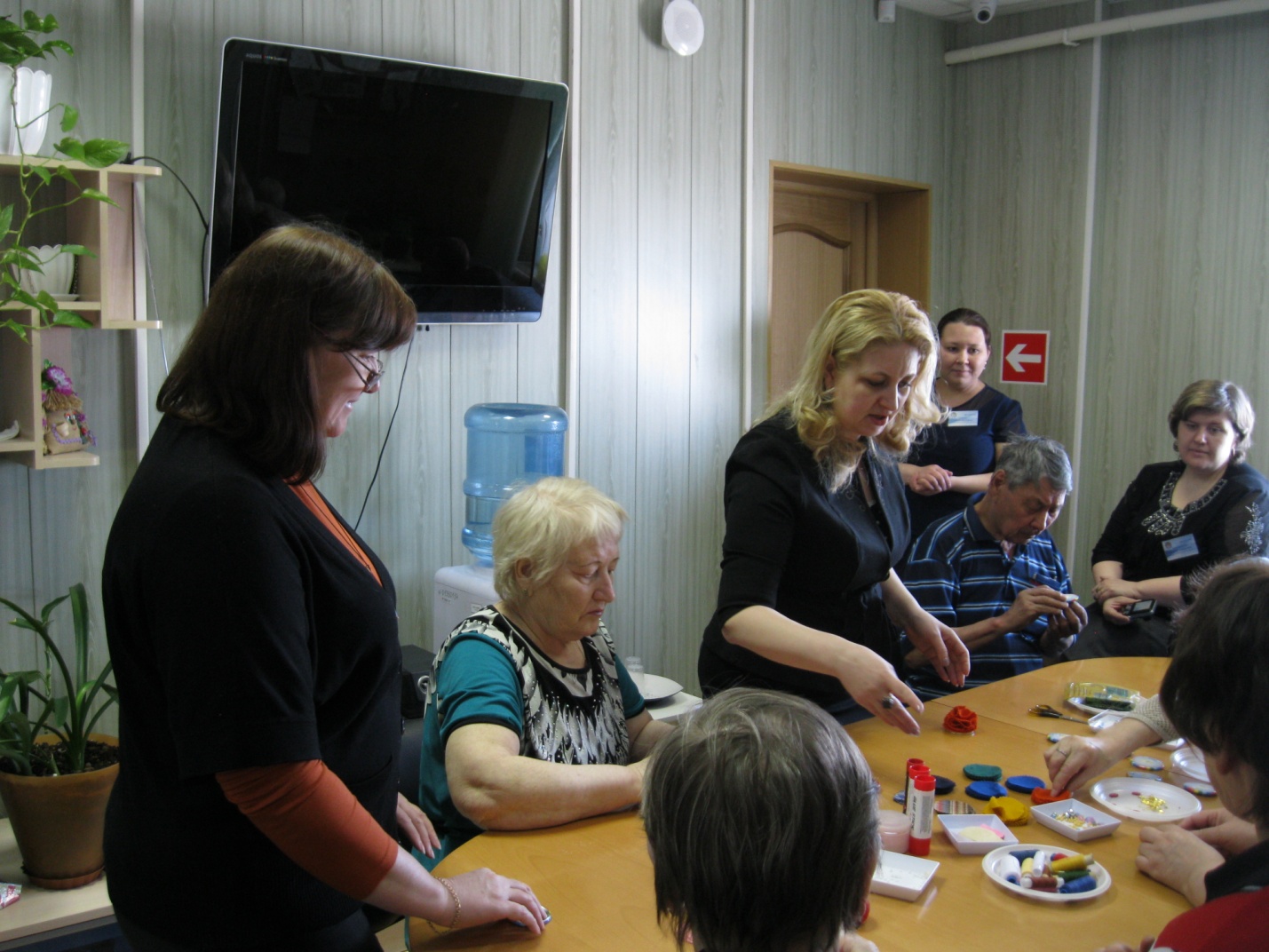 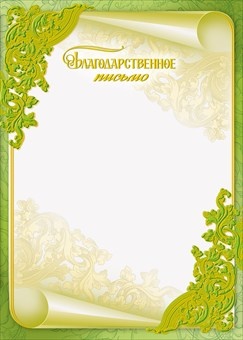 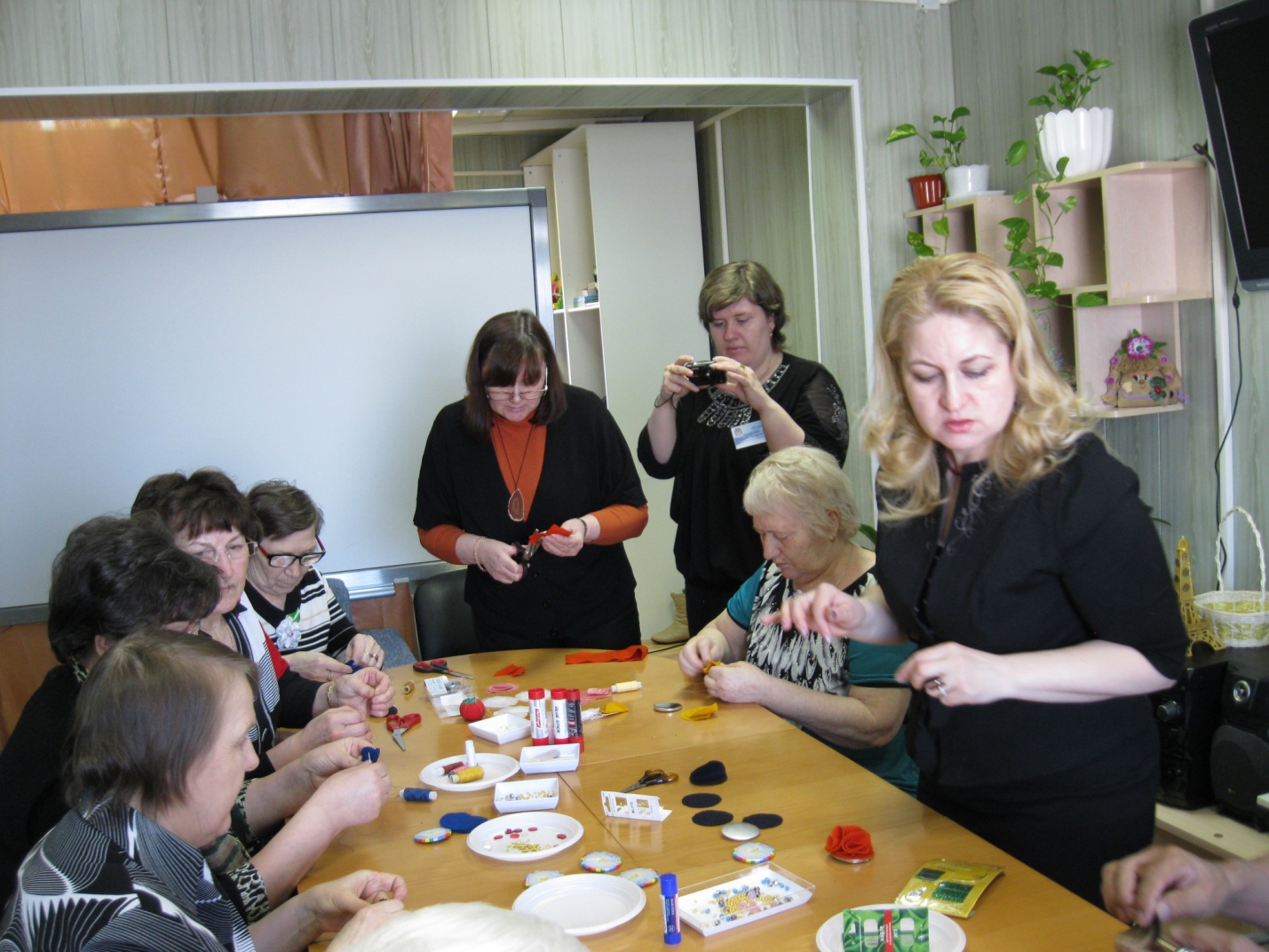 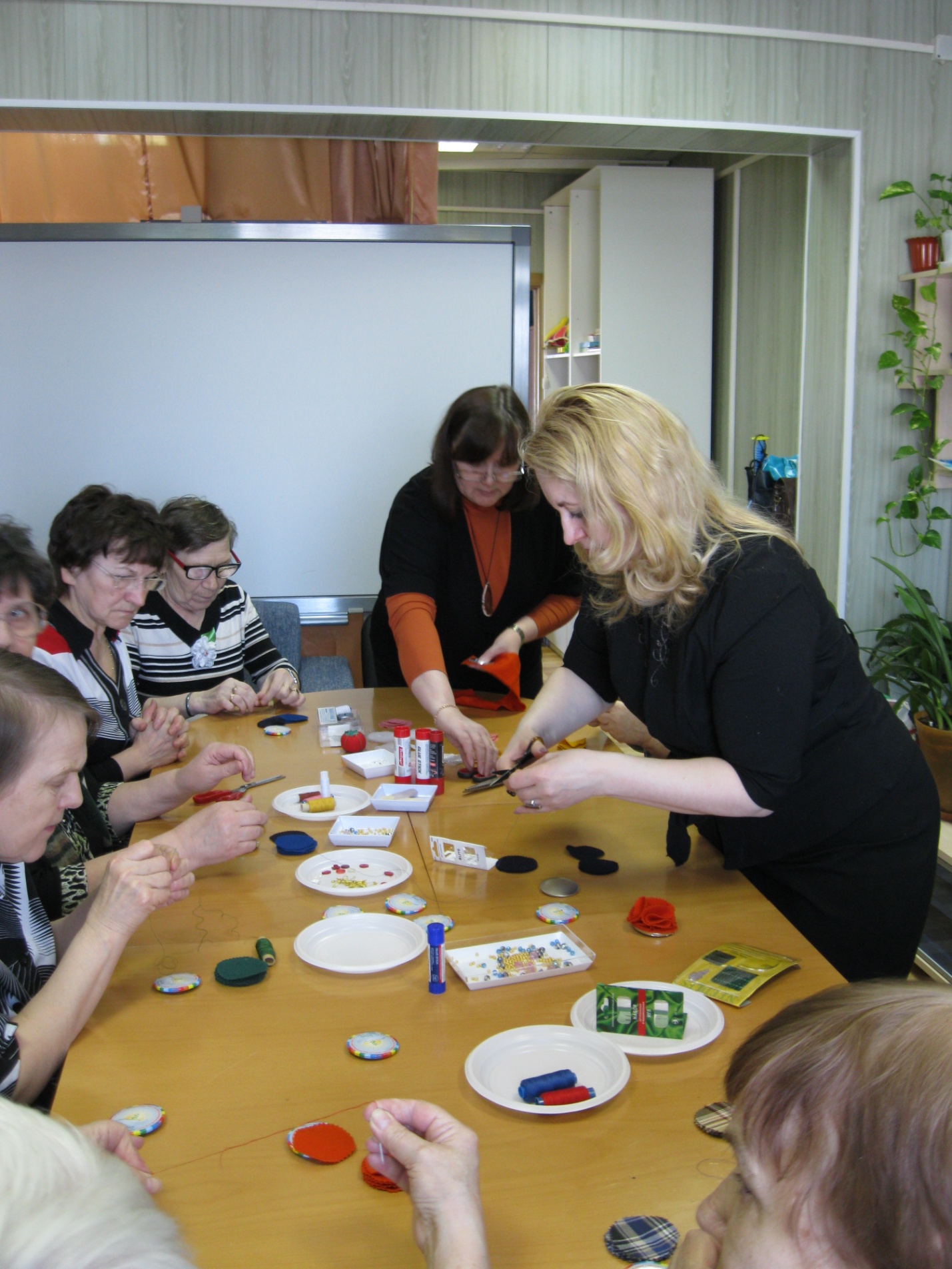 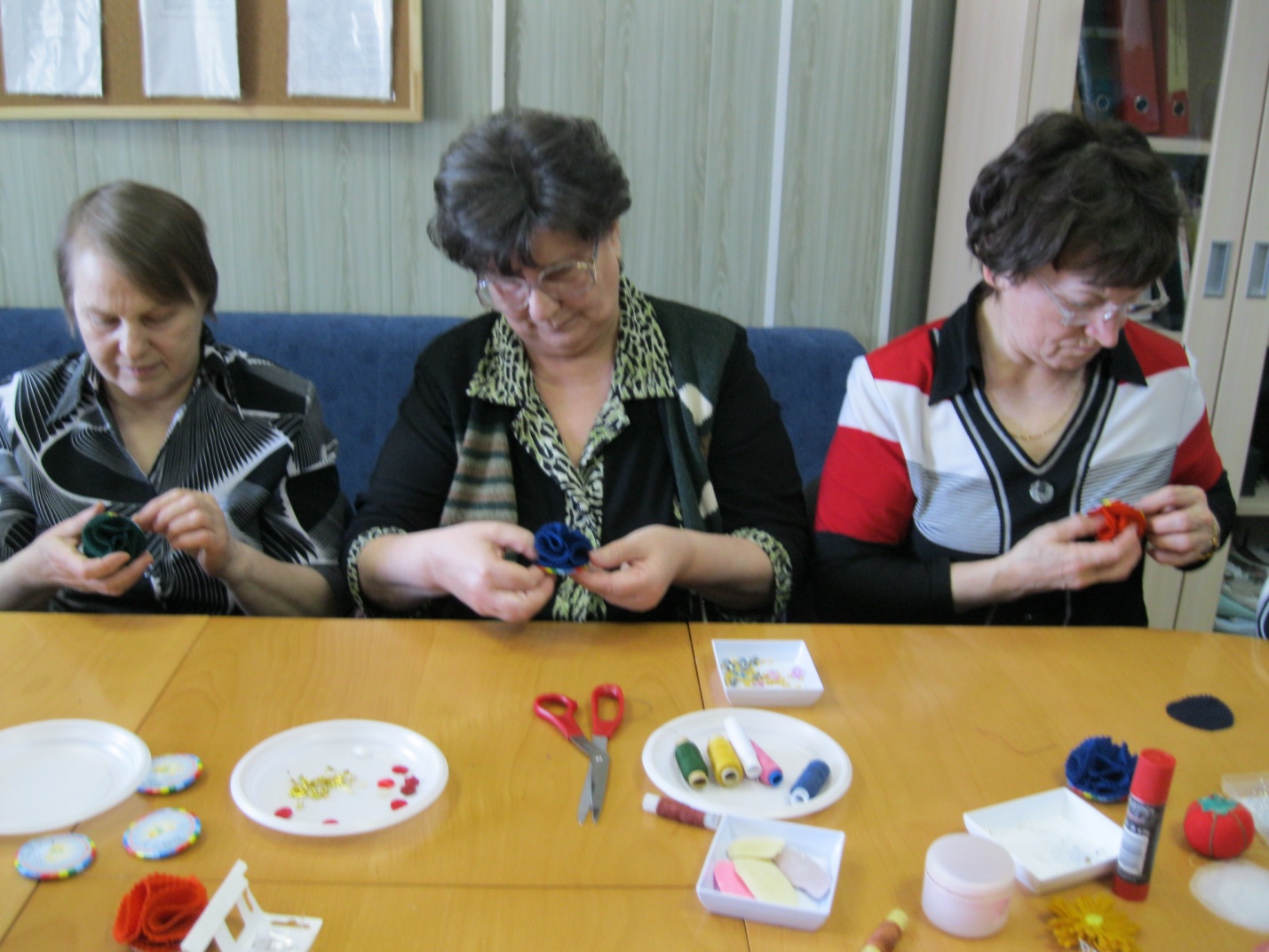 7. Чаепитие для взрослых и детей «Центра социальной реабилитации» г.Салехард.
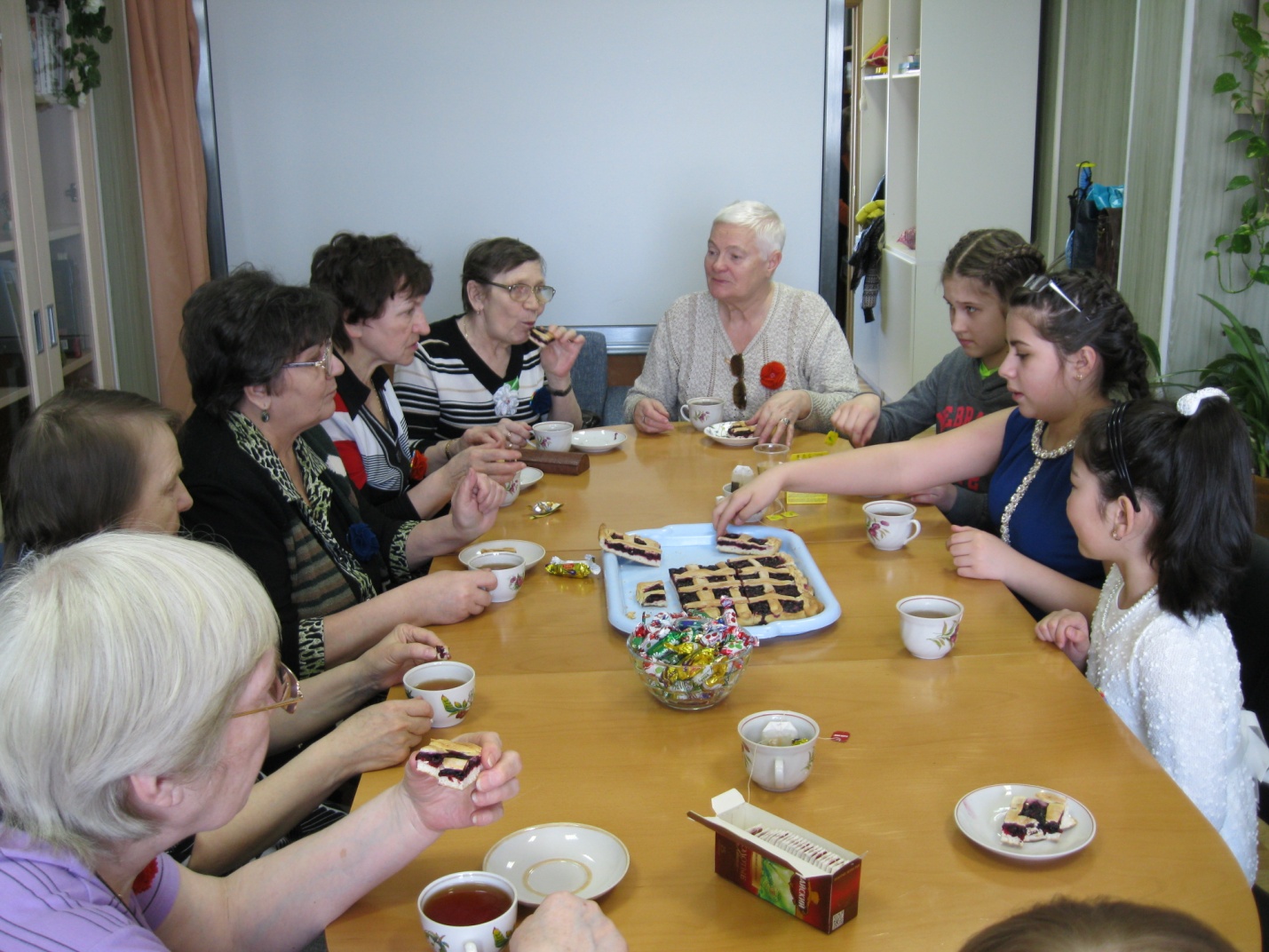 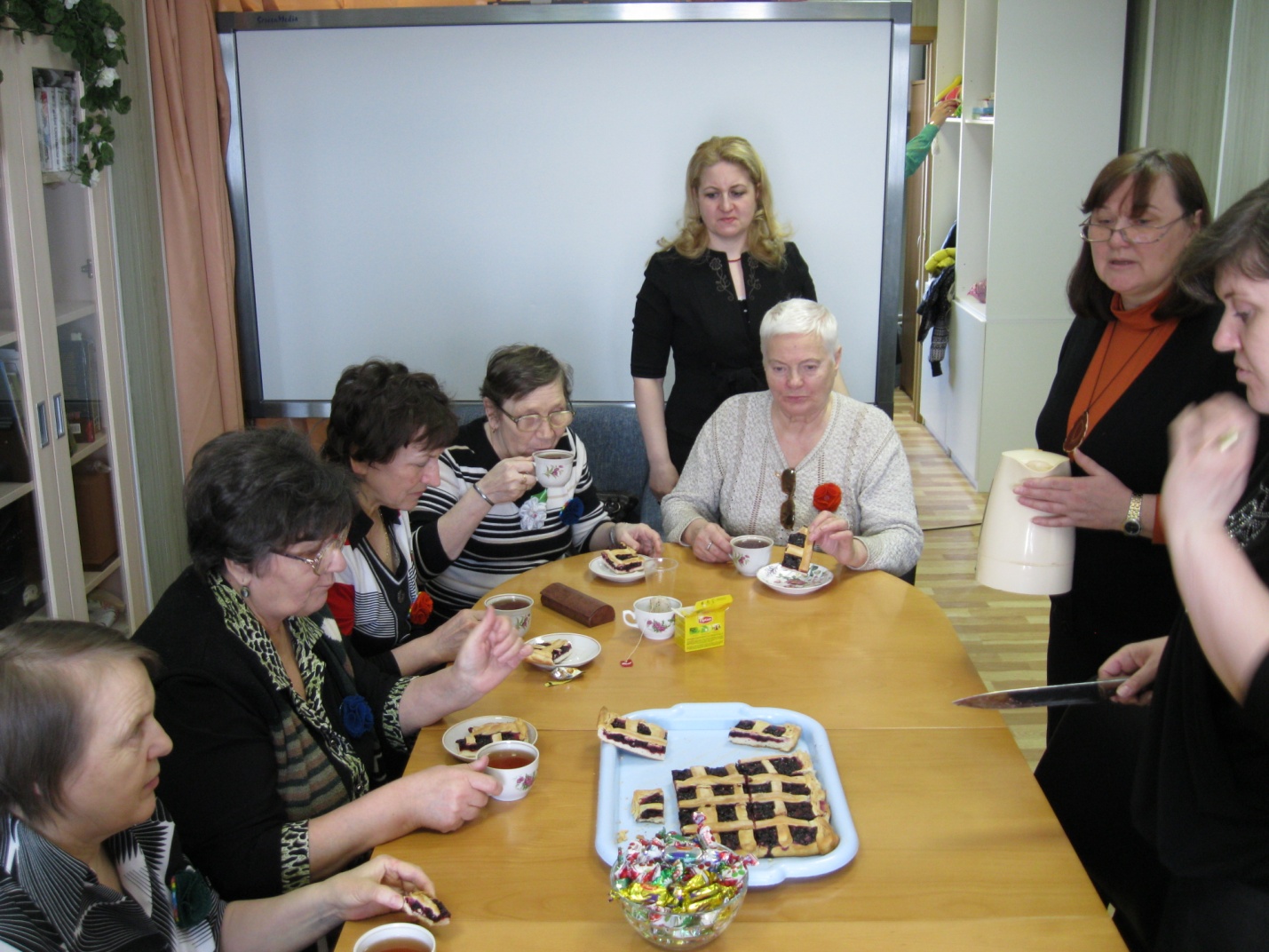 Достаточно посмотреть в глаза ребенка-инвалида или пожилого человека,  когда они светятся благодарностью за простое участие,  ощущаешь радость не только у них на лице, но и у себя в душе. И когда в душе зажглась искорка - это и есть своего рода милосердие.
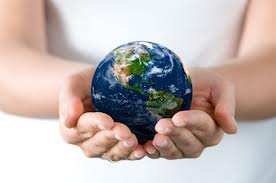